Безпека в Інтернеті
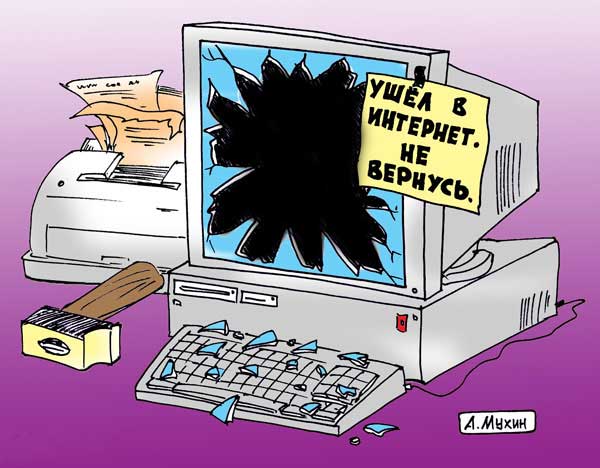 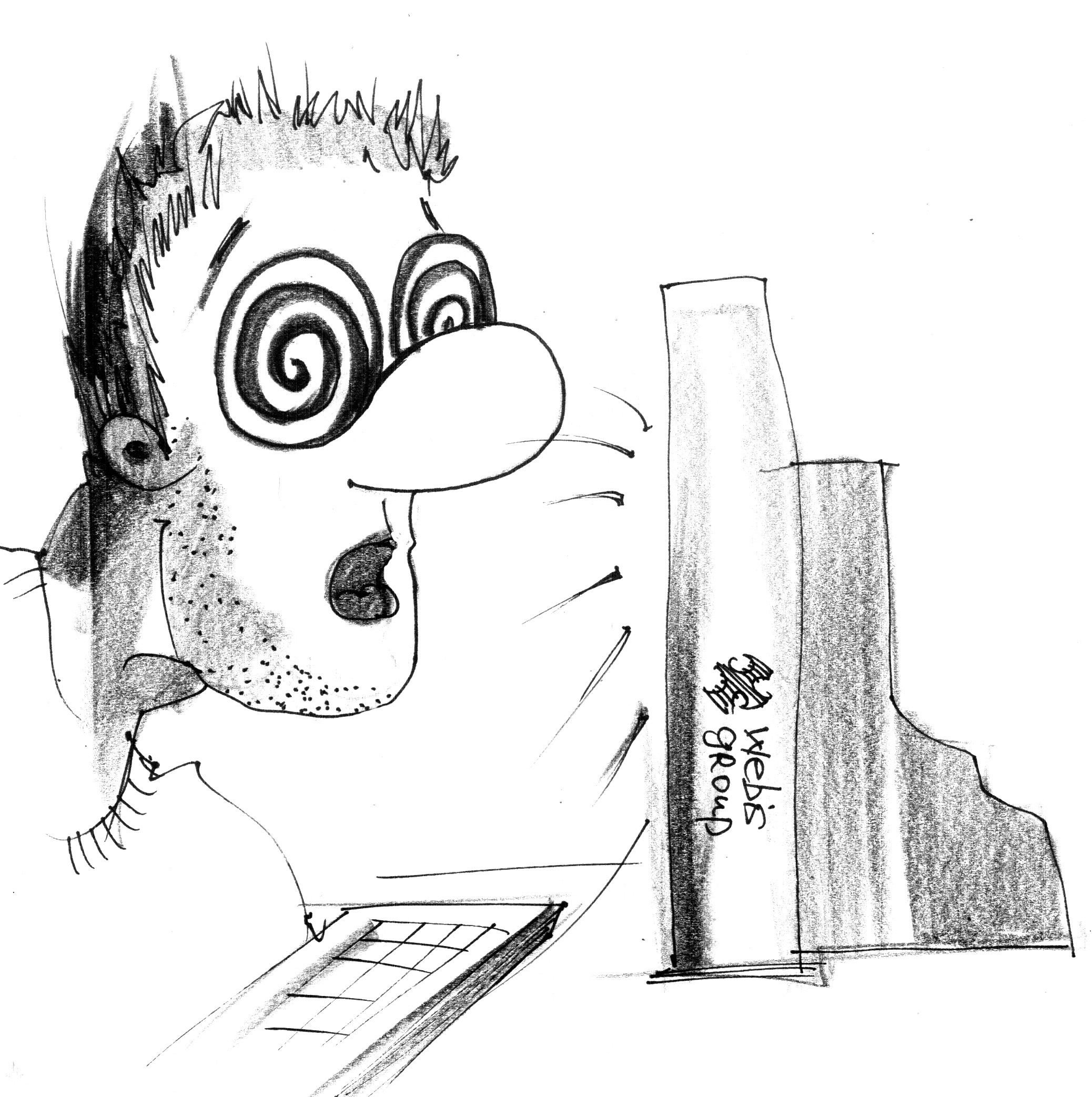 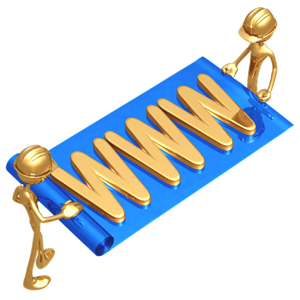 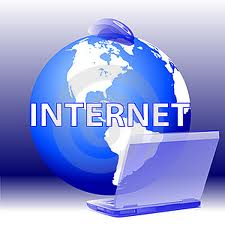 Алєксєєнко 
Жуковська
Що таке інтернет?Інтернет - це всесвітня комп'ютерна мережа, щооб'єднує різні мережі та окремікомп'ютери.(вони називаються  хост. хост – комп'ютерами, від англ. Host- хазяїн ).
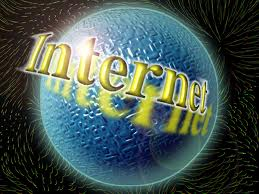 Функції
зв'язок компютерів між собою
забезпечення користувача необхідною інформацією і послугами
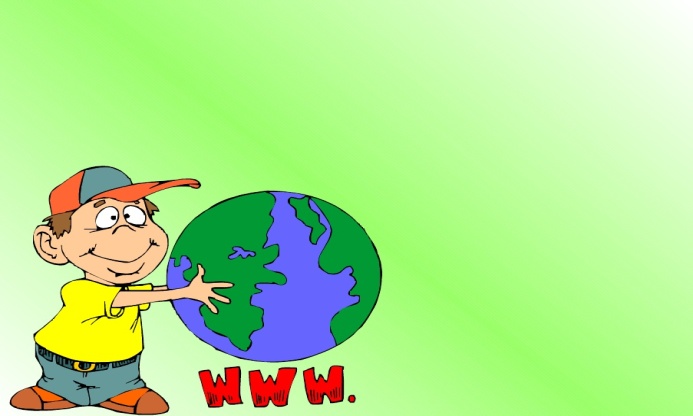 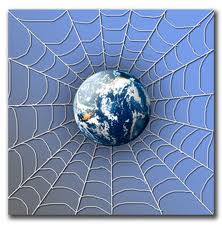 Завантаження звукових відеофайлів
Розваги
Навчання
В яких цілях використовується інтернет?
Пошук Інформації
Спілкування
Інтернет-послуги
П`ять правил користуванням
1.Не відкривайте підозрілі повідомлення. Натомість відразу видаляйте їх.
2.Ніколи не відповідайте на небажану пошту. 
3.Використовуйте фільтр спаму.
4.Використовуйте нову або родинну адресу електронної пошти для запитів в Інтернеті.
5.Ніколи не пересилайте «ланцюгові» повідомлення електронної пошти.
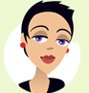 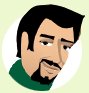 Проблеми в Інтернеті
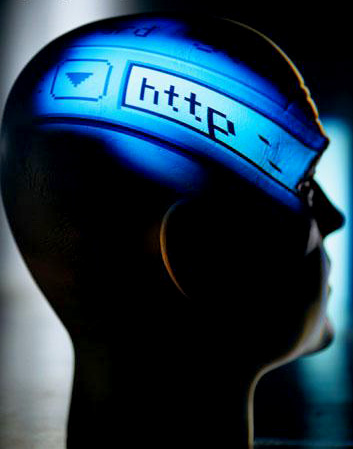 Ігрова залежність ;
Доступ та безпосереднє залучення до небажаного контенту;
Небезпека віртуального спілкування (приниження);
Сюрпризи при безпосередній зустрічі віч-на-віч ;
Віруси ;
Неправдива інформація;
Неконтрольовані покупки.
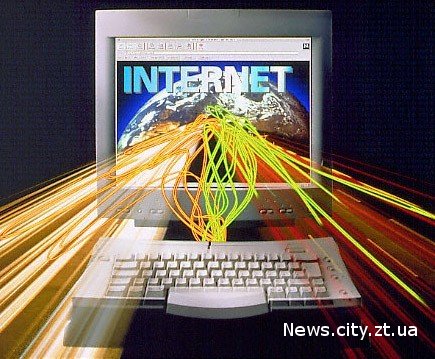 Неприємності в мережі
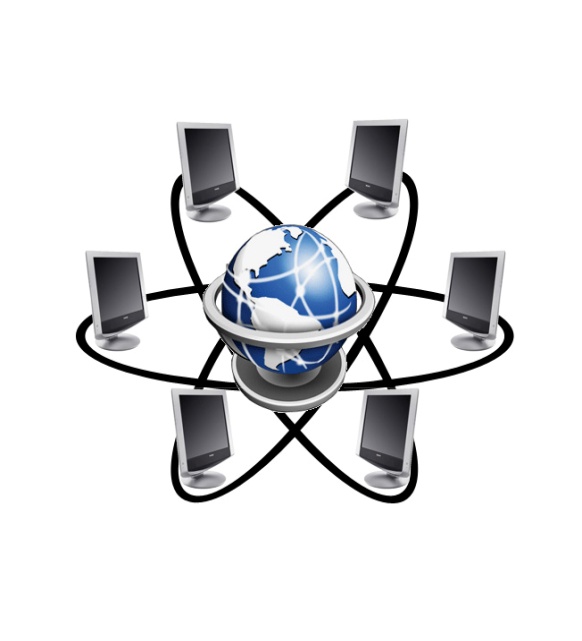 Віруси та хробаки є небезпечними програмами (можуть  поширюватися через електронну пошту або веб);
Віруси пошкоджують файли або програмне забезпечення;
Хробаки розповсюджуються швидше за віруси;
Троянські коні, або троянці, - небезпечні програми, які  створені так, щоб виглядати безневинними;
Після активації вони можуть пошкодити файли без відомакористувача.
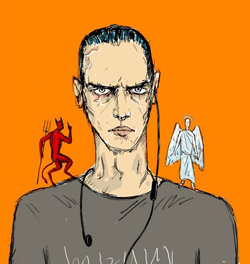 Слідкуйте за часом
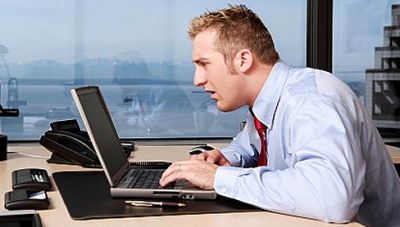 Діти з 7-10 років -15-25 хвилин;
Діти з 11-14 років- від 30 до 40 хвилин;
Підліткам до 16 років - не більше 2-х годин;
Підліткам старше 16 років - 2- 4 години з перервами ;
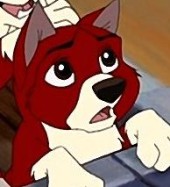 Інтернет залежність